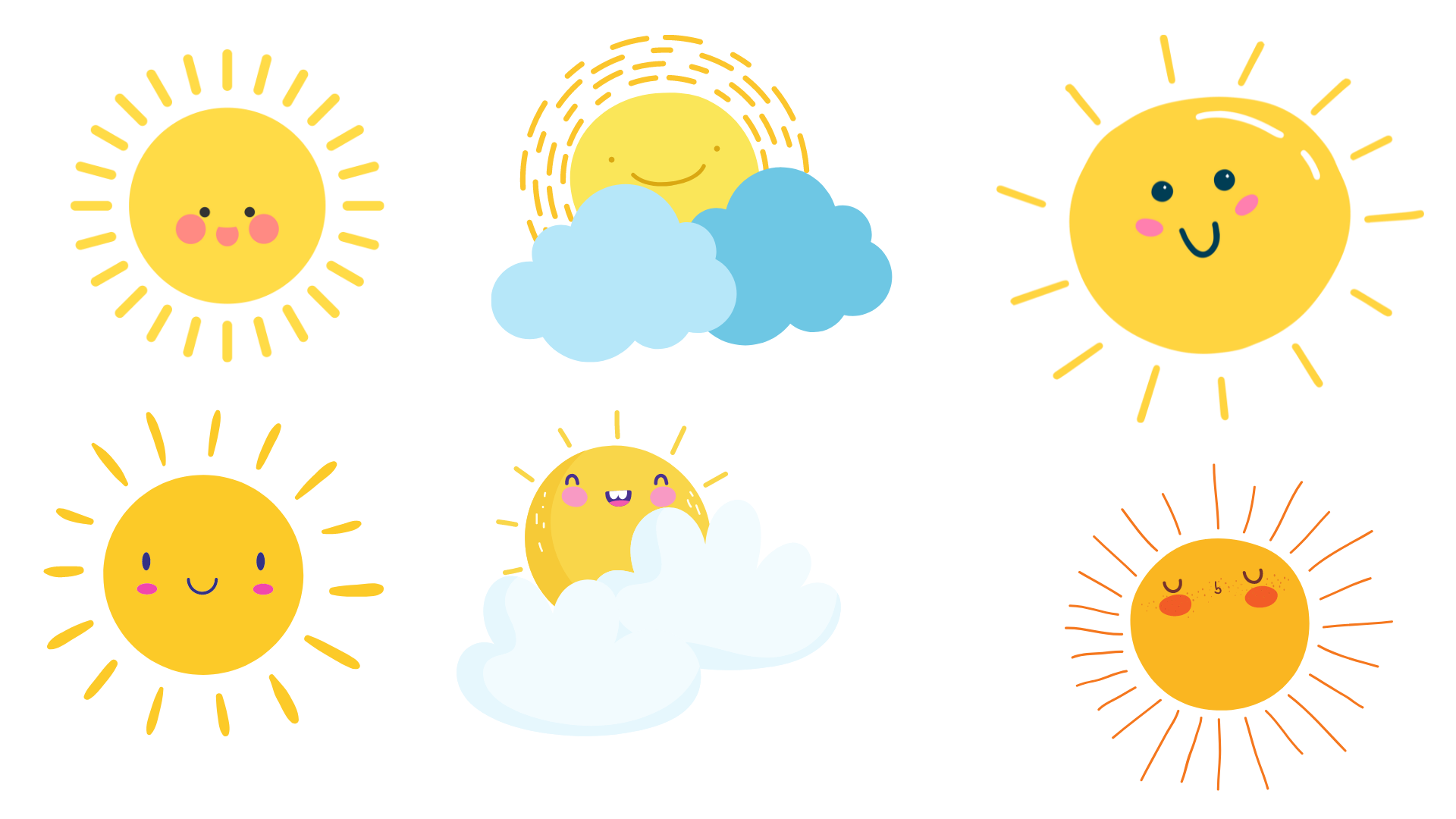 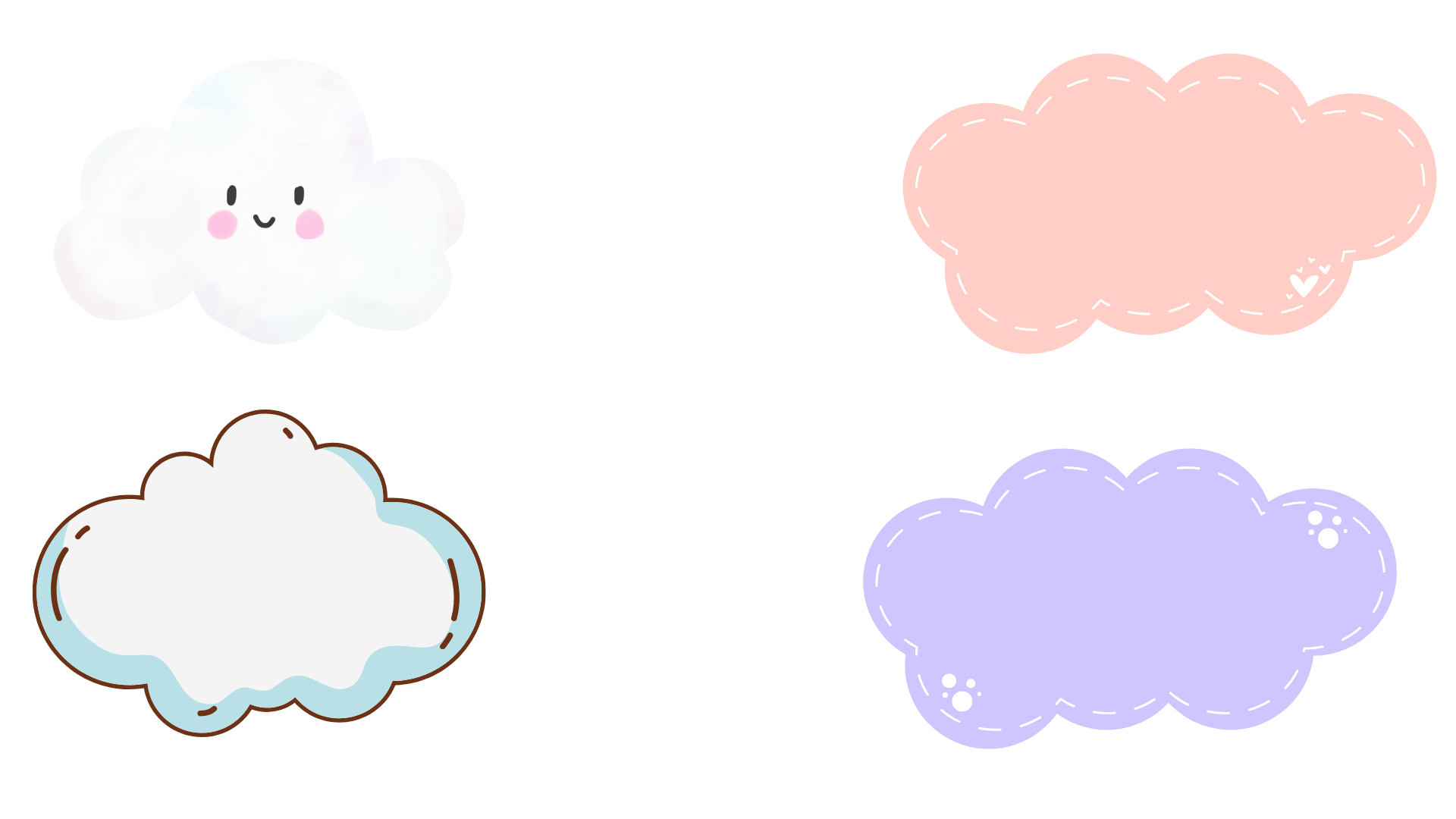 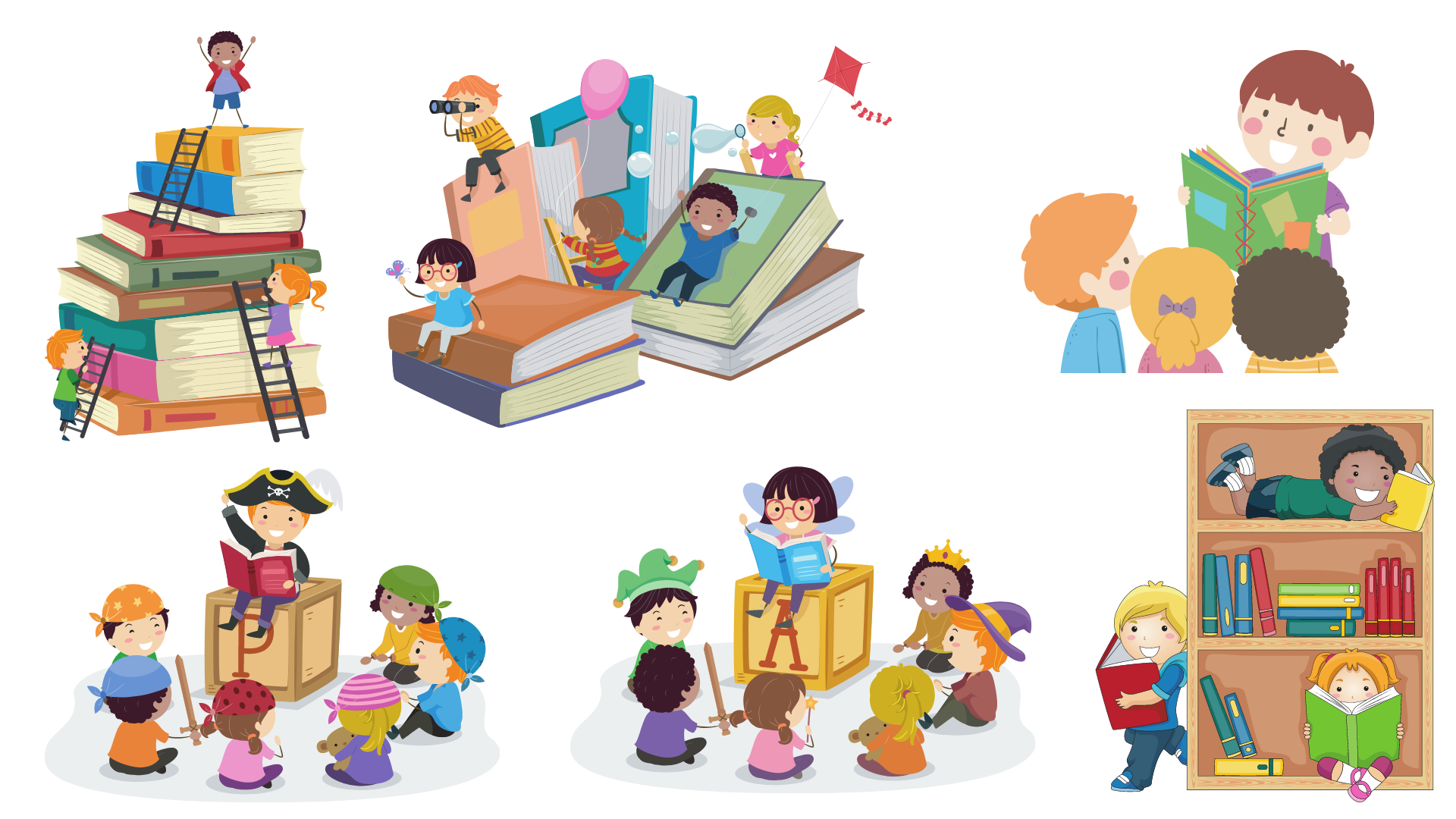 Kể chuyện
KỂ CHUYỆN
ĐÃ NGHE, ĐÃ ĐỌC
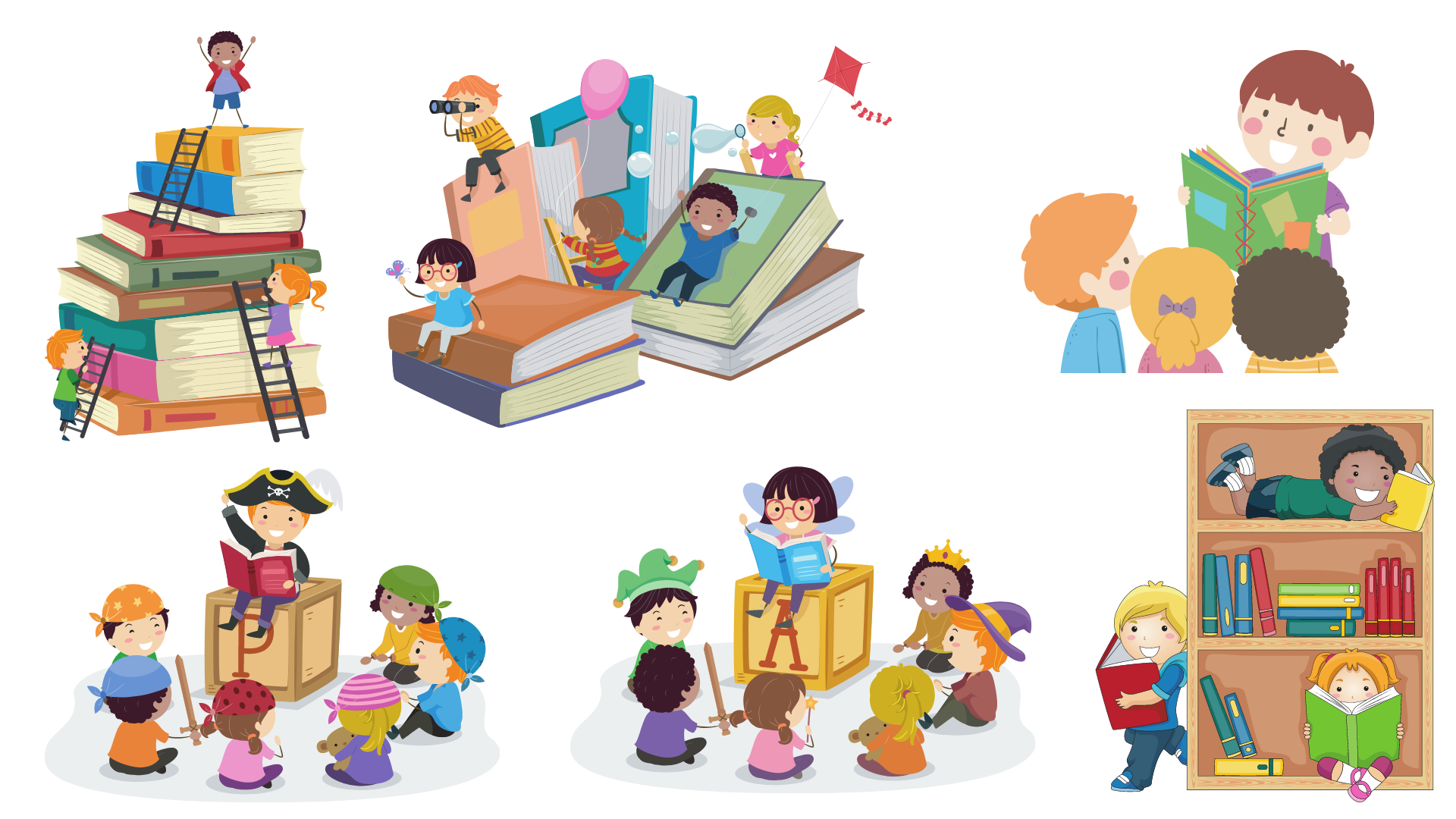 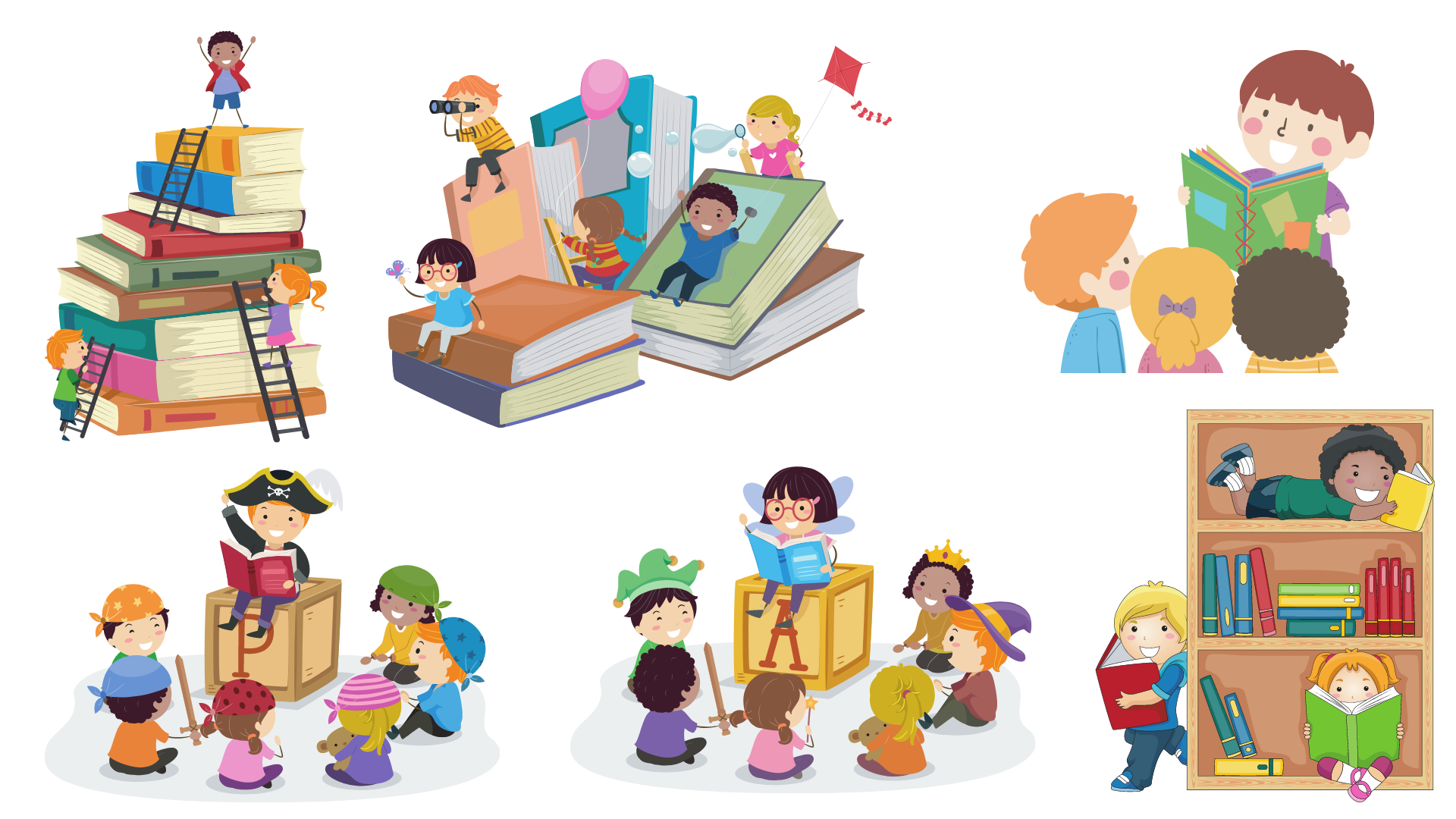 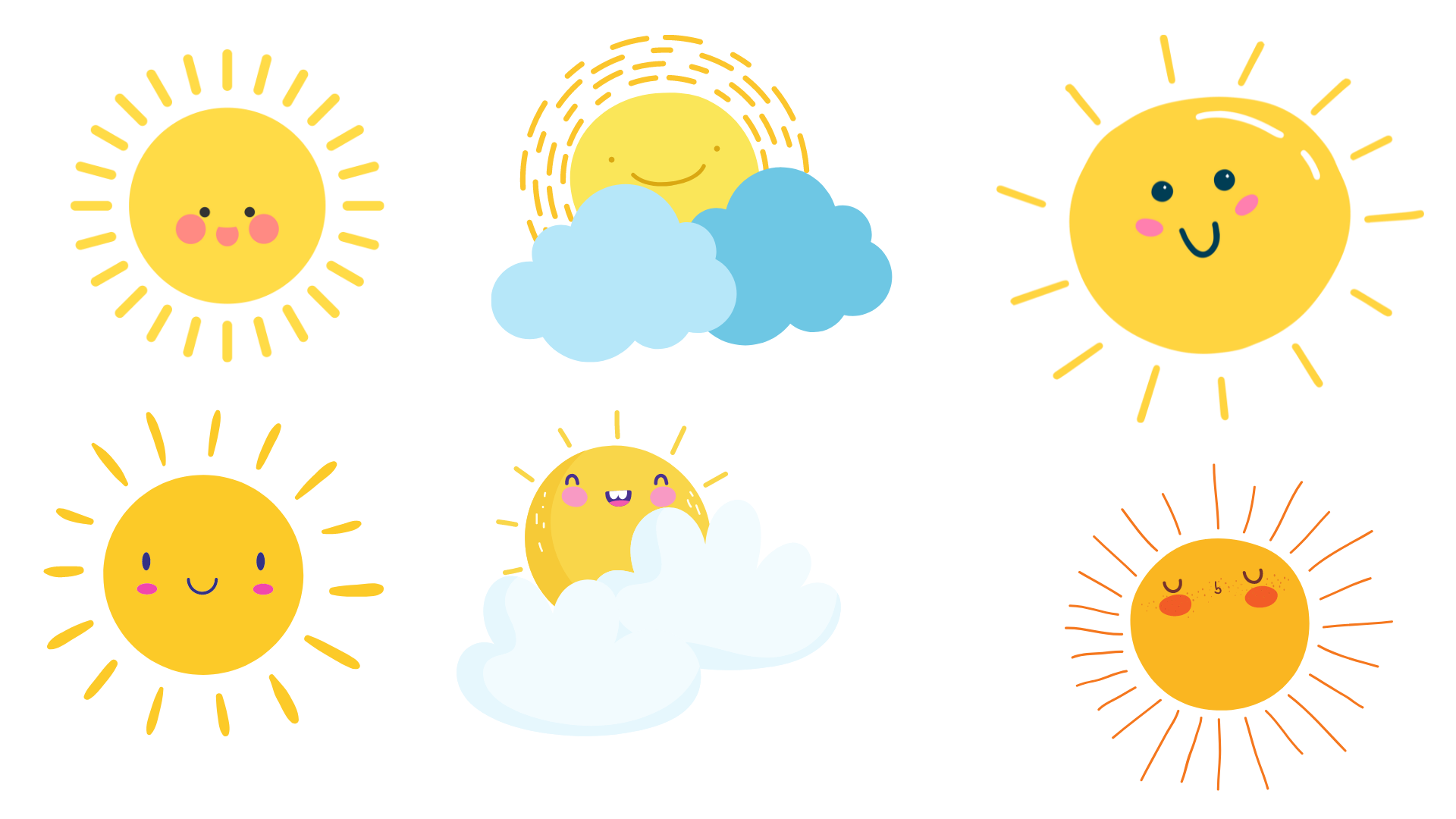 Đề bài:
Hãy kể một câu chuyện em đã nghe hoặc đã đọc về những người đã góp sức bảo vệ trật tự, an ninh.
Bảo vệ trật tự, an ninh:
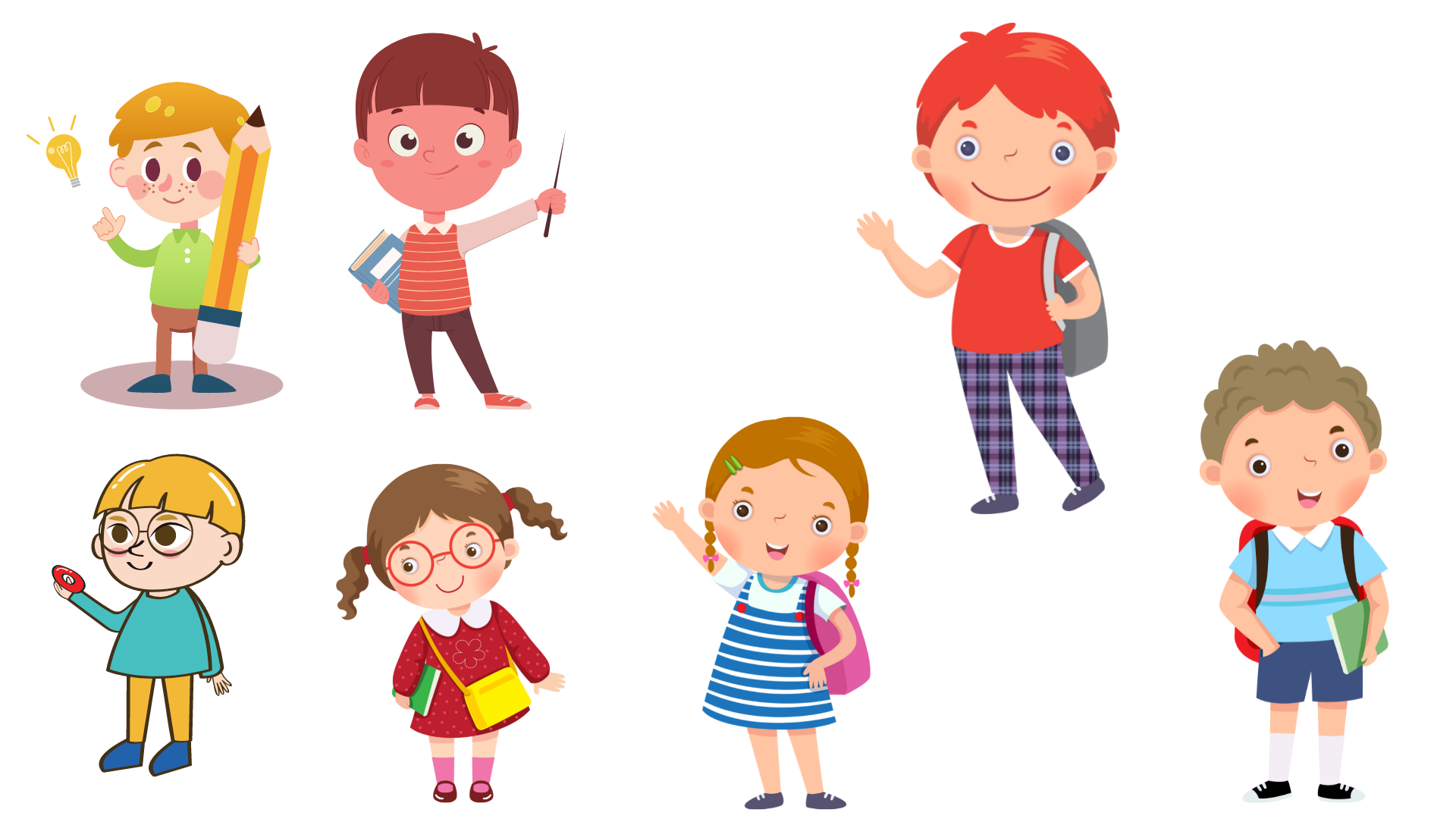 Hoạt động chống lại mọi sự xâm phạm, quấy rối để giữ yên ổn về chính trị, xã hội; giữ tình trạng ổn định, có tổ chức, có kỉ luật
Đề bài:
Hãy kể một câu chuyện em đã nghe hoặc đã đọc về những người đã góp sức bảo vệ trật tự, an ninh.
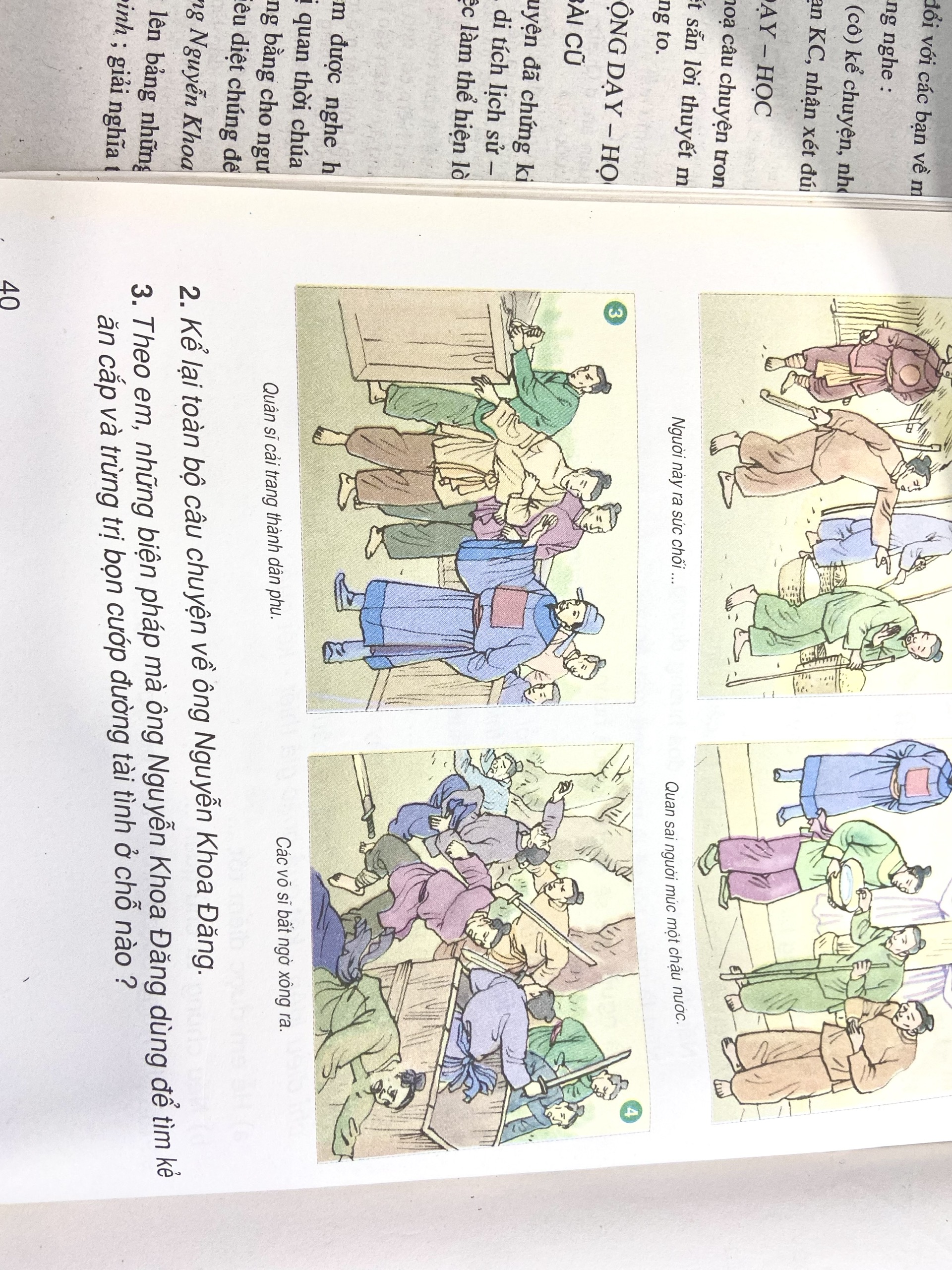 Gợi ý
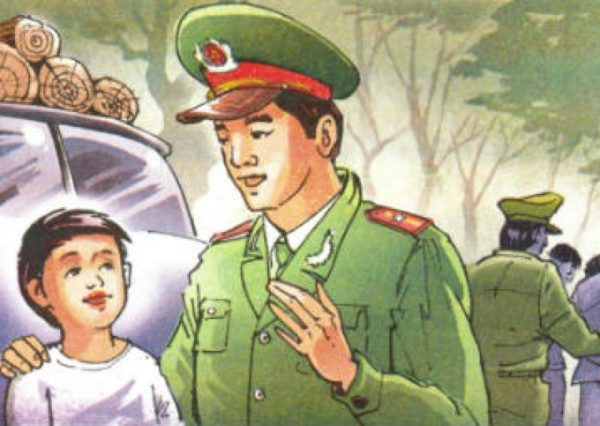 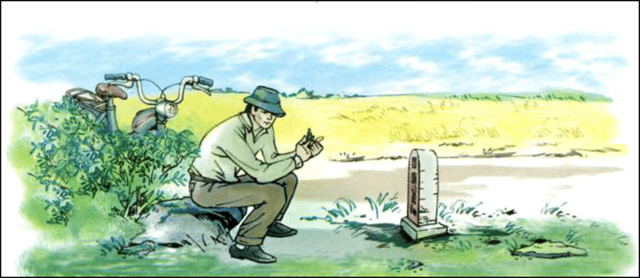 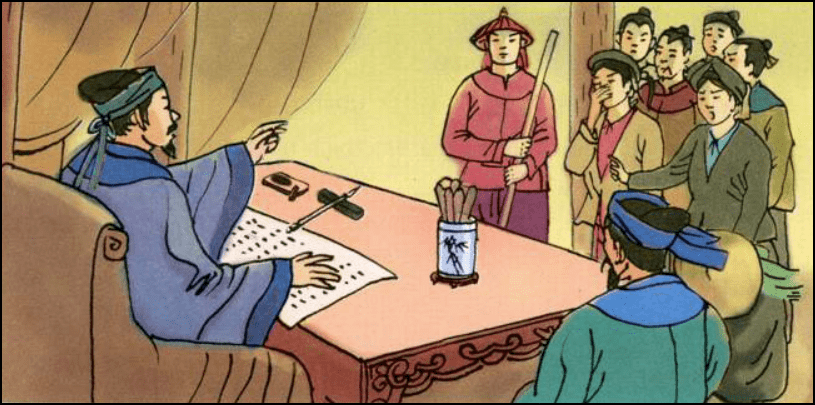 1. Các hoạt động bảo vệ trật tự, an ninh:
- Đảm bảo trật tự an ninh trong phố phường, lối xóm.
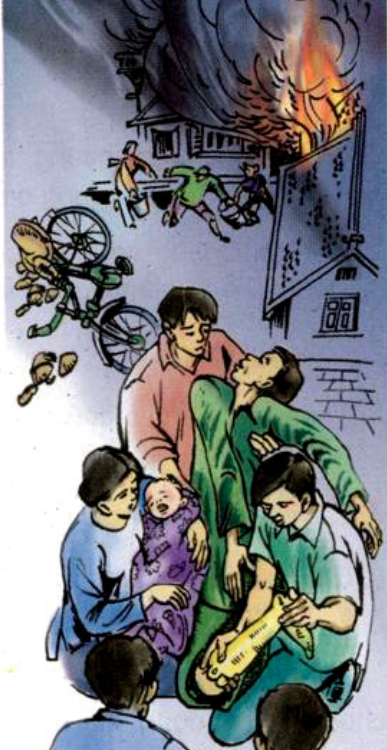 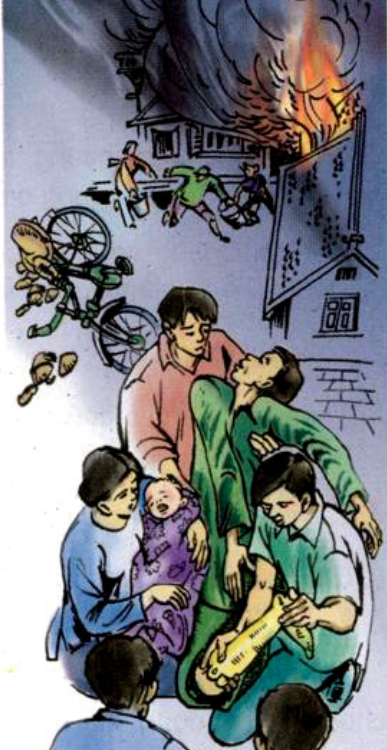 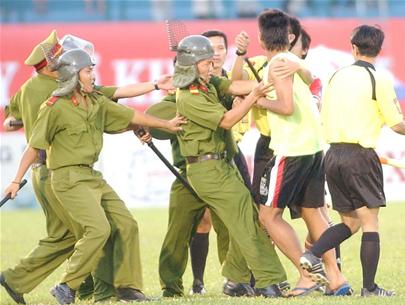 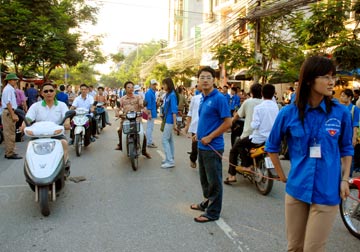 - Đảm bảo trật tự giao thông trên các tuyến đường
- Phòng cháy chữa cháy
- Bắt trộm cướp; chống hành vi phạm pháp, tệ nạn xã hội
Truyện “Phân xử tài tình”
 (Tiếng Việt 5 tập 2)
Truyện “Hộp thư mật”
 (Tiếng Việt 5 tập 2)
Đảm bảo trật tự an ninh
Truyện “Người gác rừng tí hon”
 (Tiếng Việt 5 tập 1)
Truyện “Tiếng rao đêm”
 (Tiếng Việt 5 tập 2)
- Điều tra, xét xử vụ án
Truyện “Ông Nguyễn Khoa Đăng”
 (Tiếng Việt 5 tập 2)
Đảm bảo trật tự giao thông
- Hoạt động tình báo trong lòng địch
Đề bài:
Hãy kể một câu chuyện em đã nghe hoặc đã đọc về những người đã góp sức bảo vệ trật tự, an ninh.
Gợi ý
2. Tìm câu chuyện ở đâu?
Những câu chuyện em được nghe người thân kể
Báo, truyện đọc xưa và nay. Chú ý sách truyện đọc lớp 5 và các truyện tình báo, truyện trinh thám ( ví dụ: Ông cố vấn của Hữu Mai, Sơ-lốc Hôm của Cô-nan Đoi-lơ)
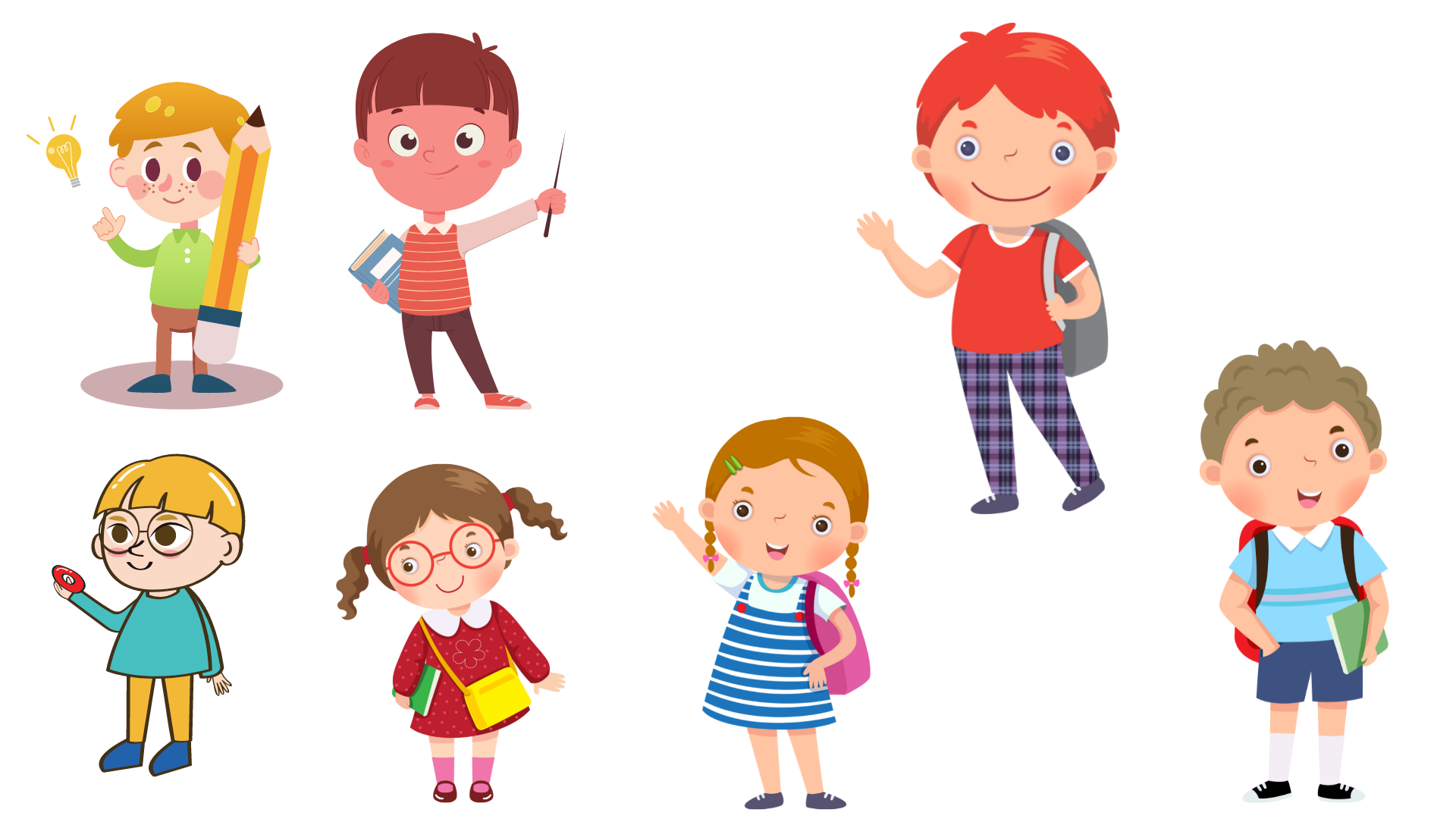 Đề bài:
Hãy kể một câu chuyện em đã nghe hoặc đã đọc về những người đã góp sức bảo vệ trật tự, an ninh.
Gợi ý
3. Trình tự kể
- Giới thiệu câu chuyện.
- Thuật lại nội dung câu chuyện.
+ Câu chuyện bắt đầu như thế nào?
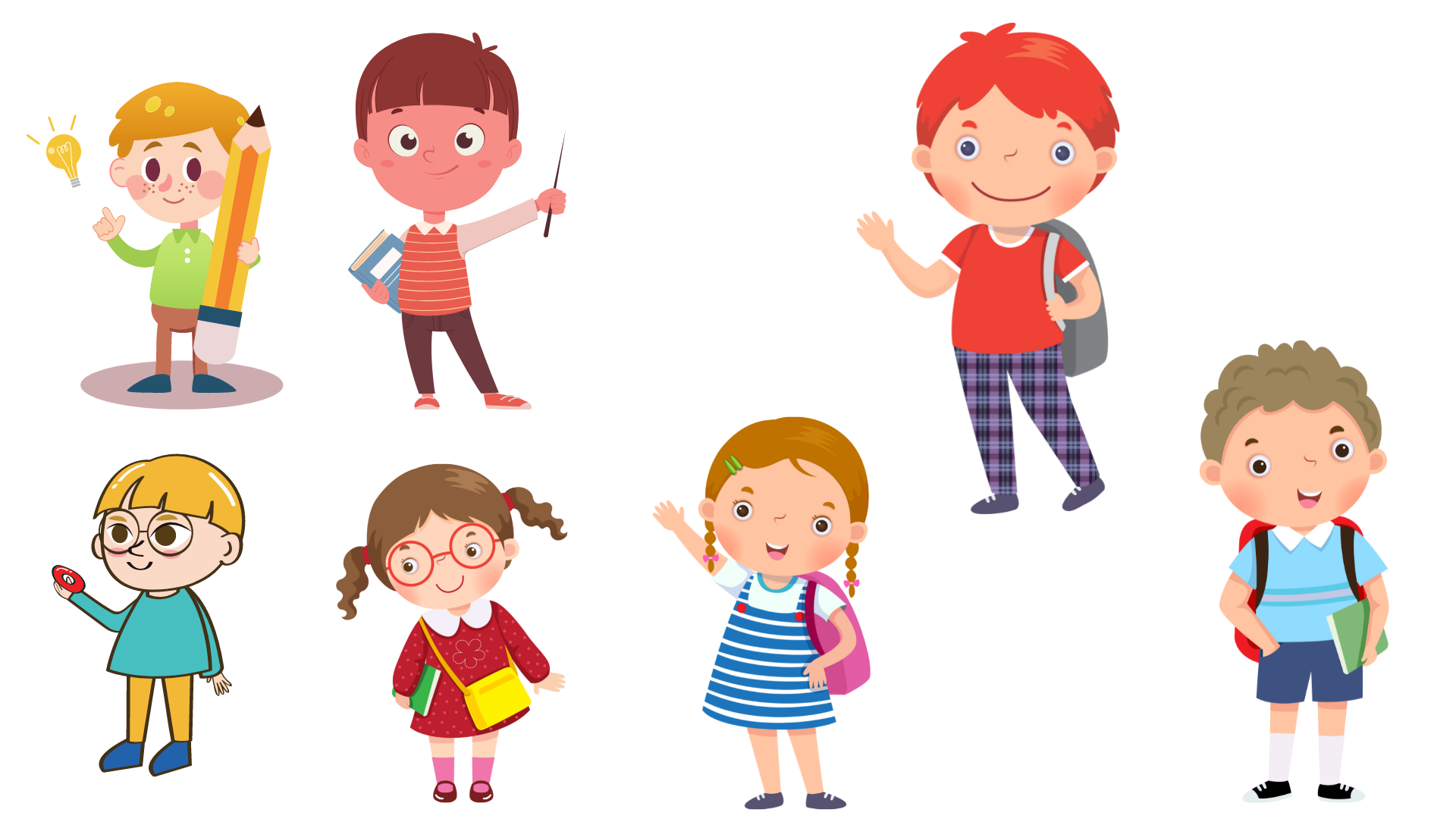 + Diễn biến câu chuyện ra sao?  (Kể rõ trình tự các sự việc xảy ra, hành động  của  nhân vật;  chú ý nhấn mạnh những chi tiết liên quan đến nội dung bảo vệ trật tự, an ninh.)
4. Trao đổi với các bạn về ý nghĩa của câu chuyện
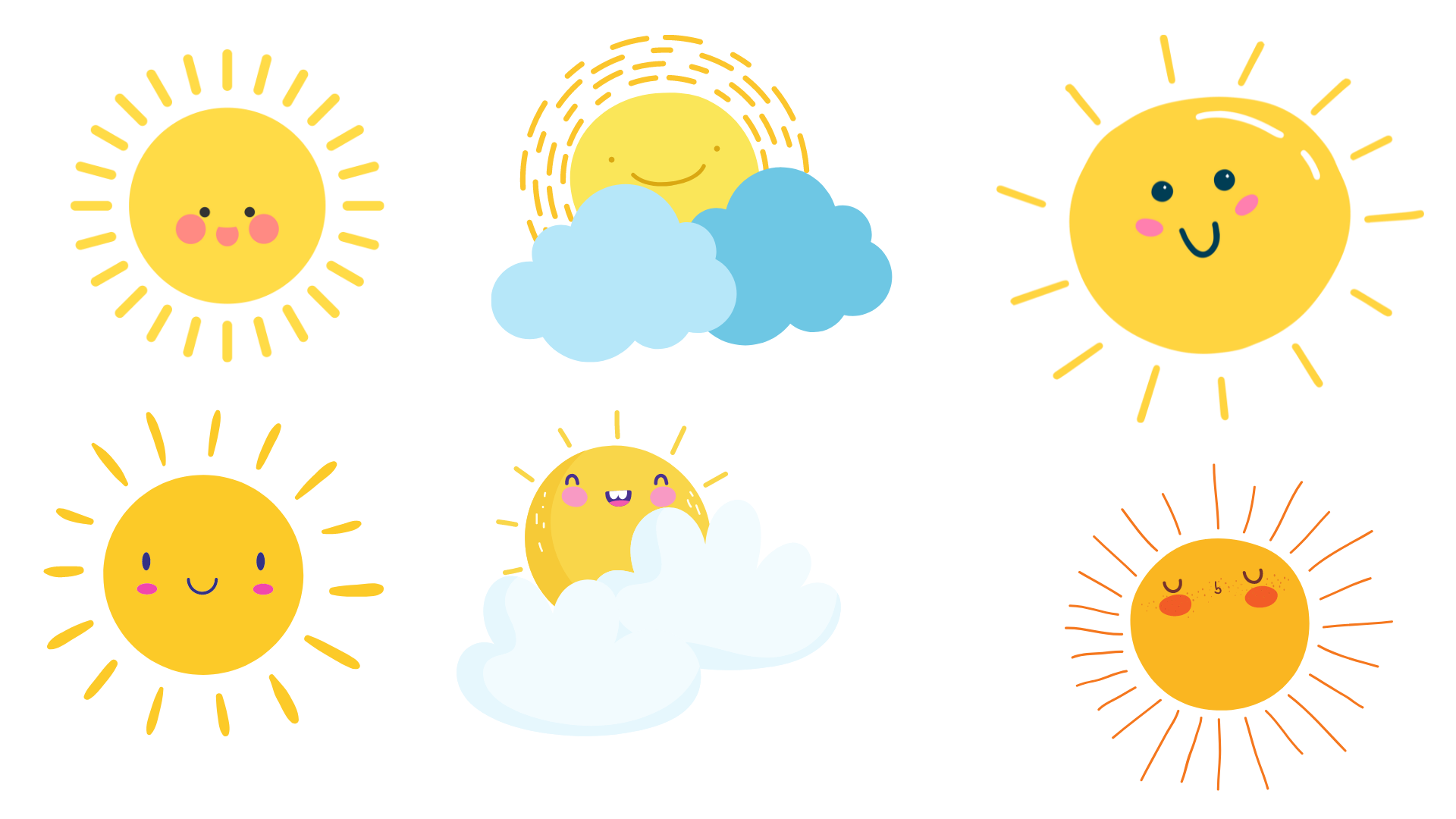 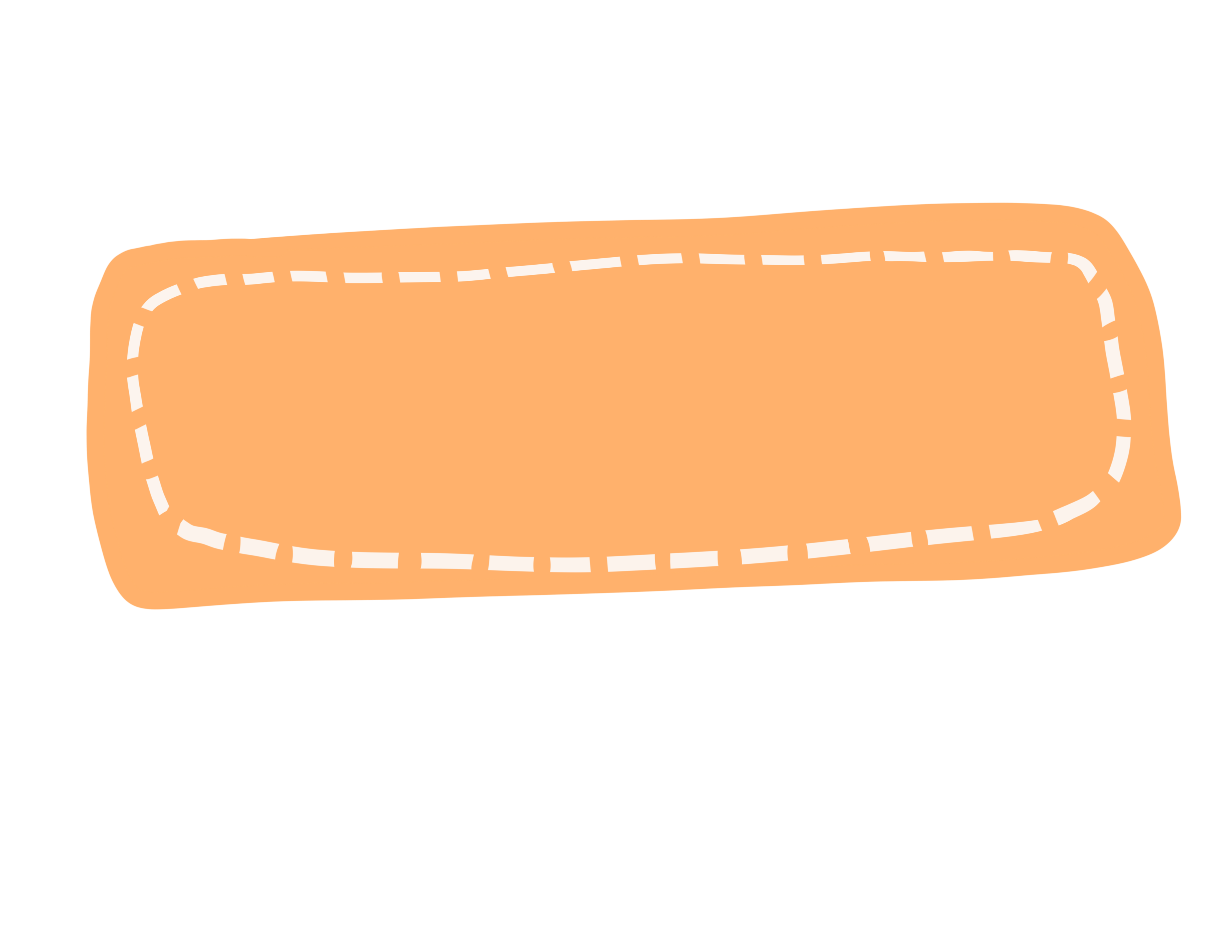 Lưu ý:
Kể chuyện bằng ngôn ngữ của mình.
Phối hợp thêm giọng điệu, cử chỉ, điệu bộ, …
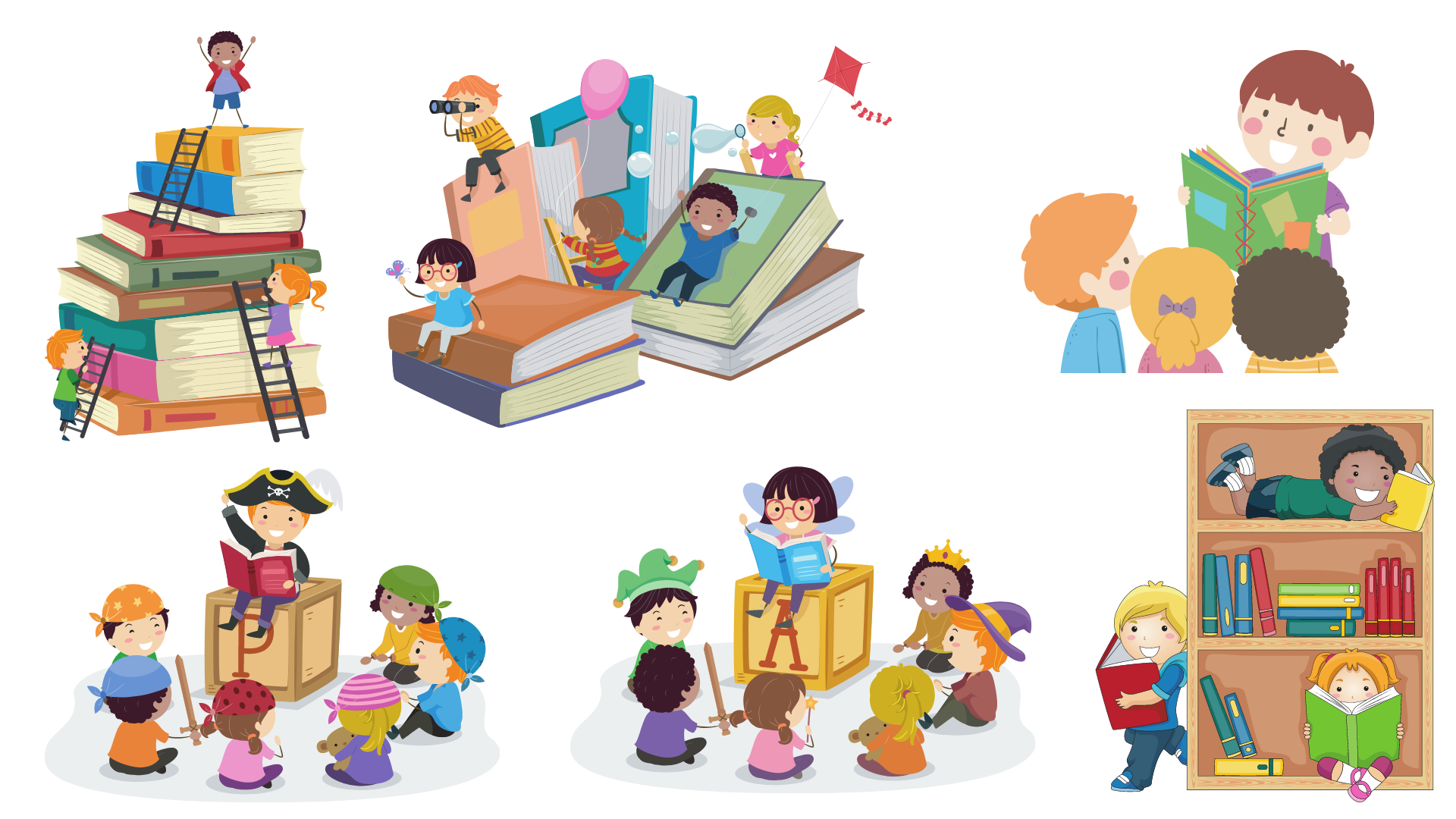 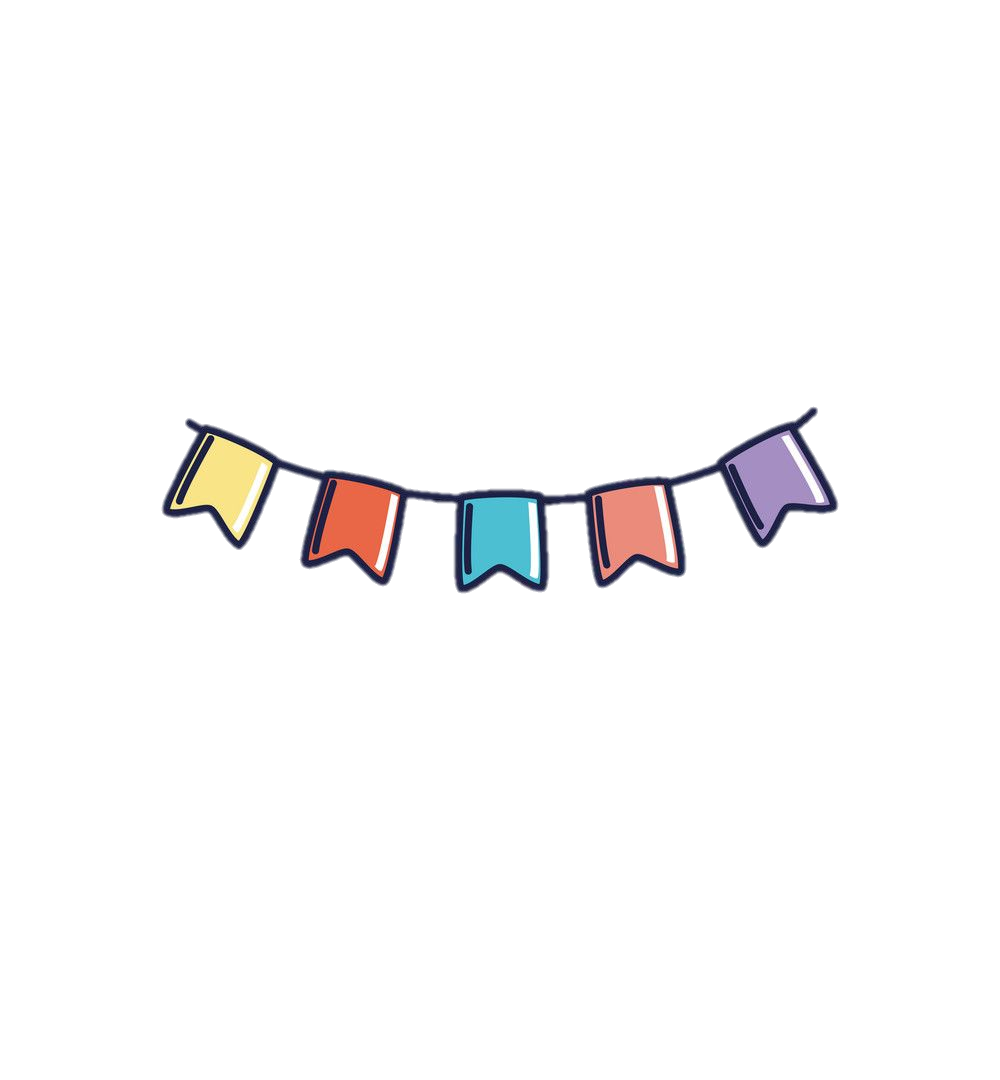 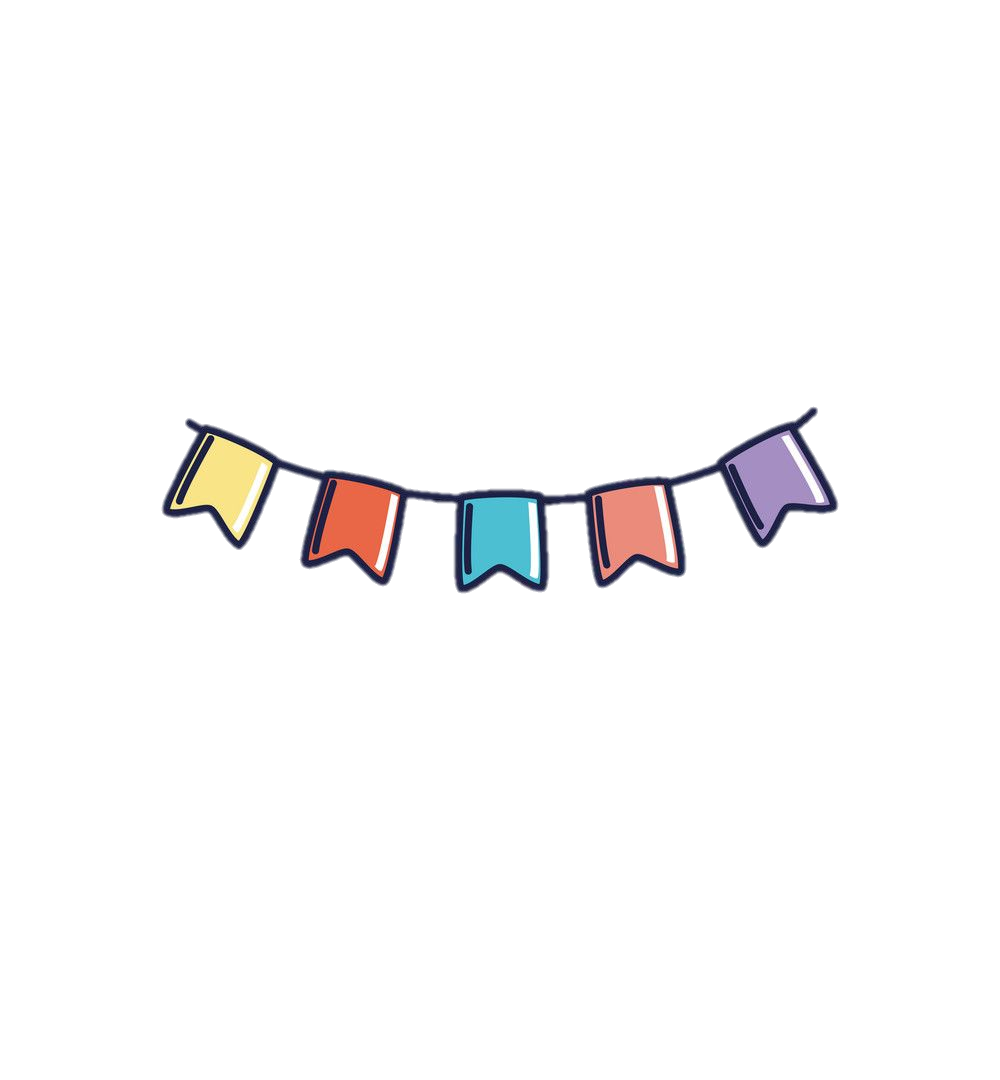 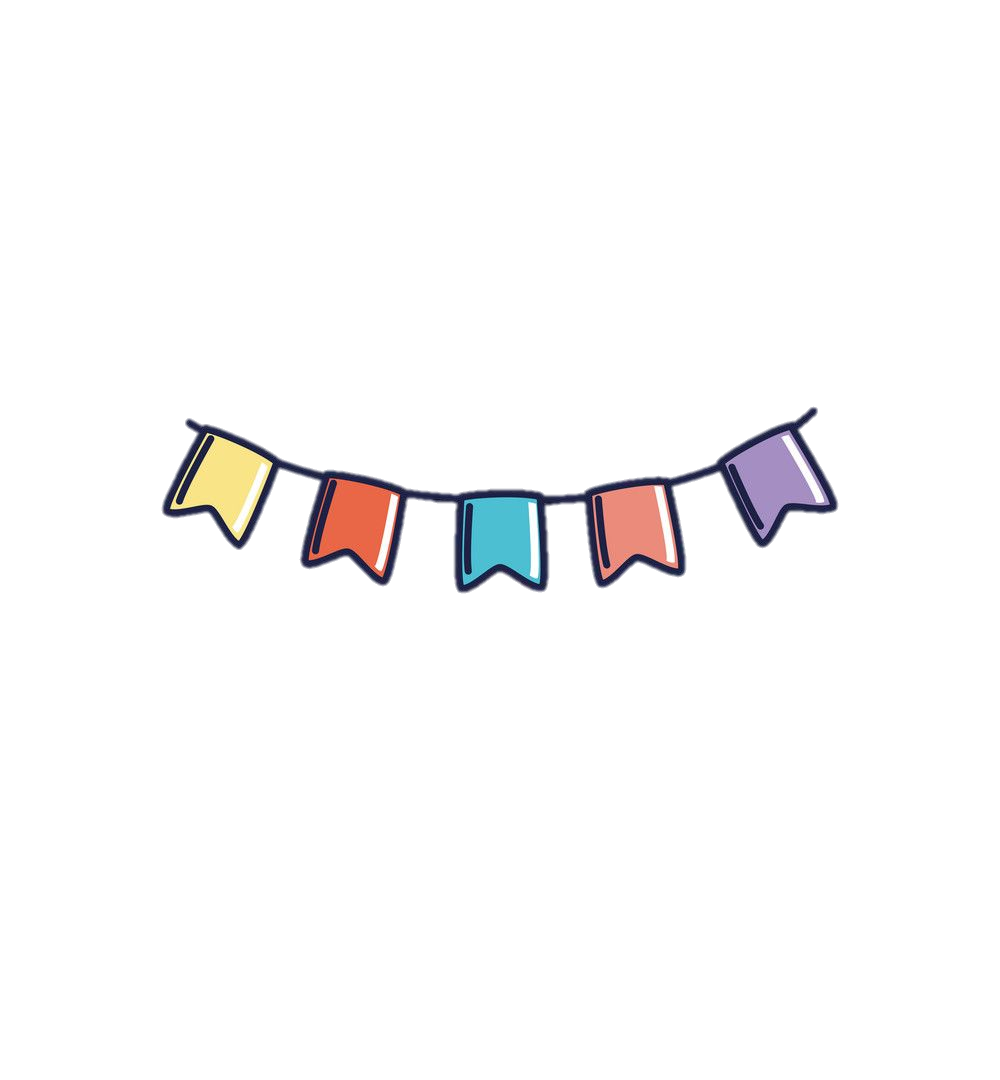 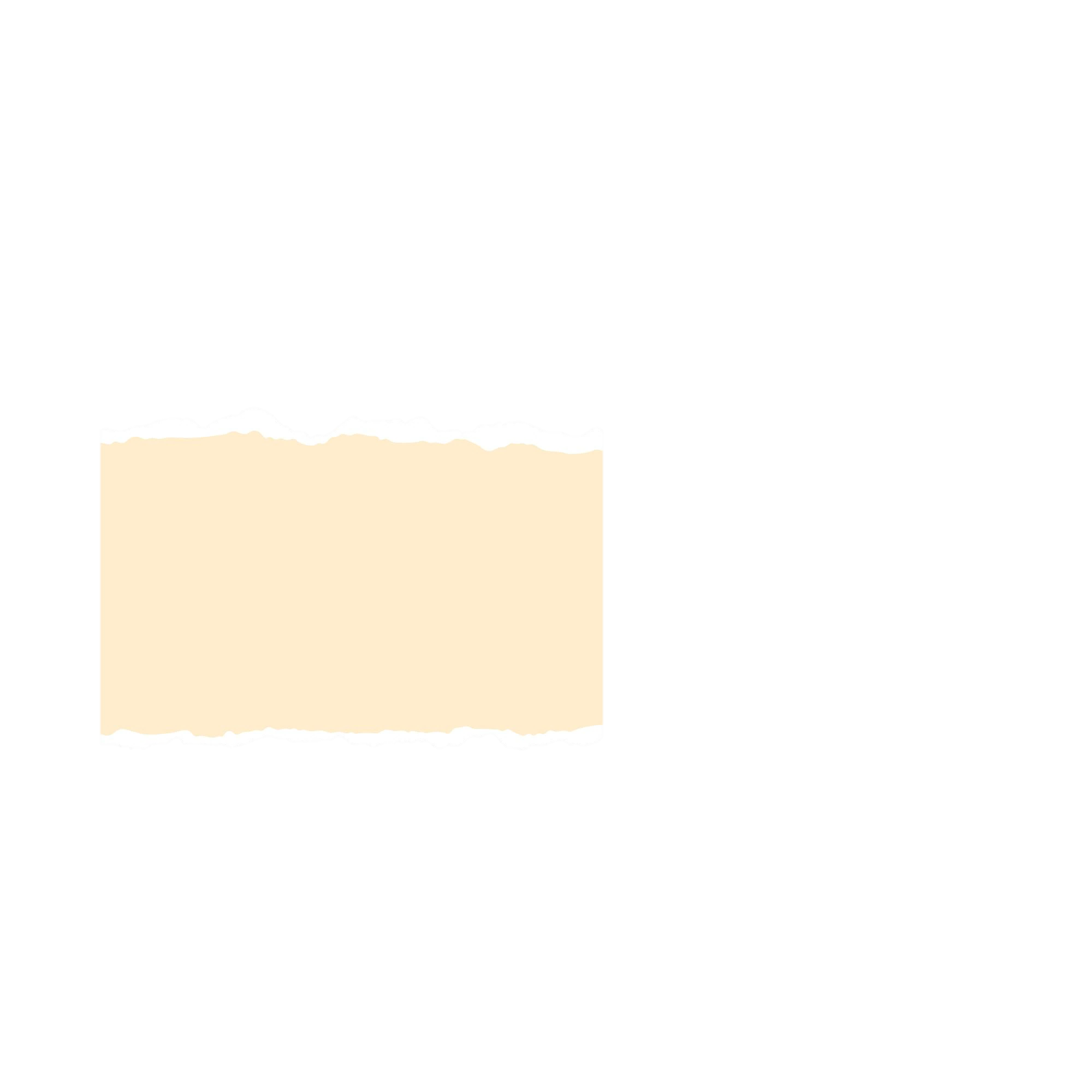 Thi kể chuyện
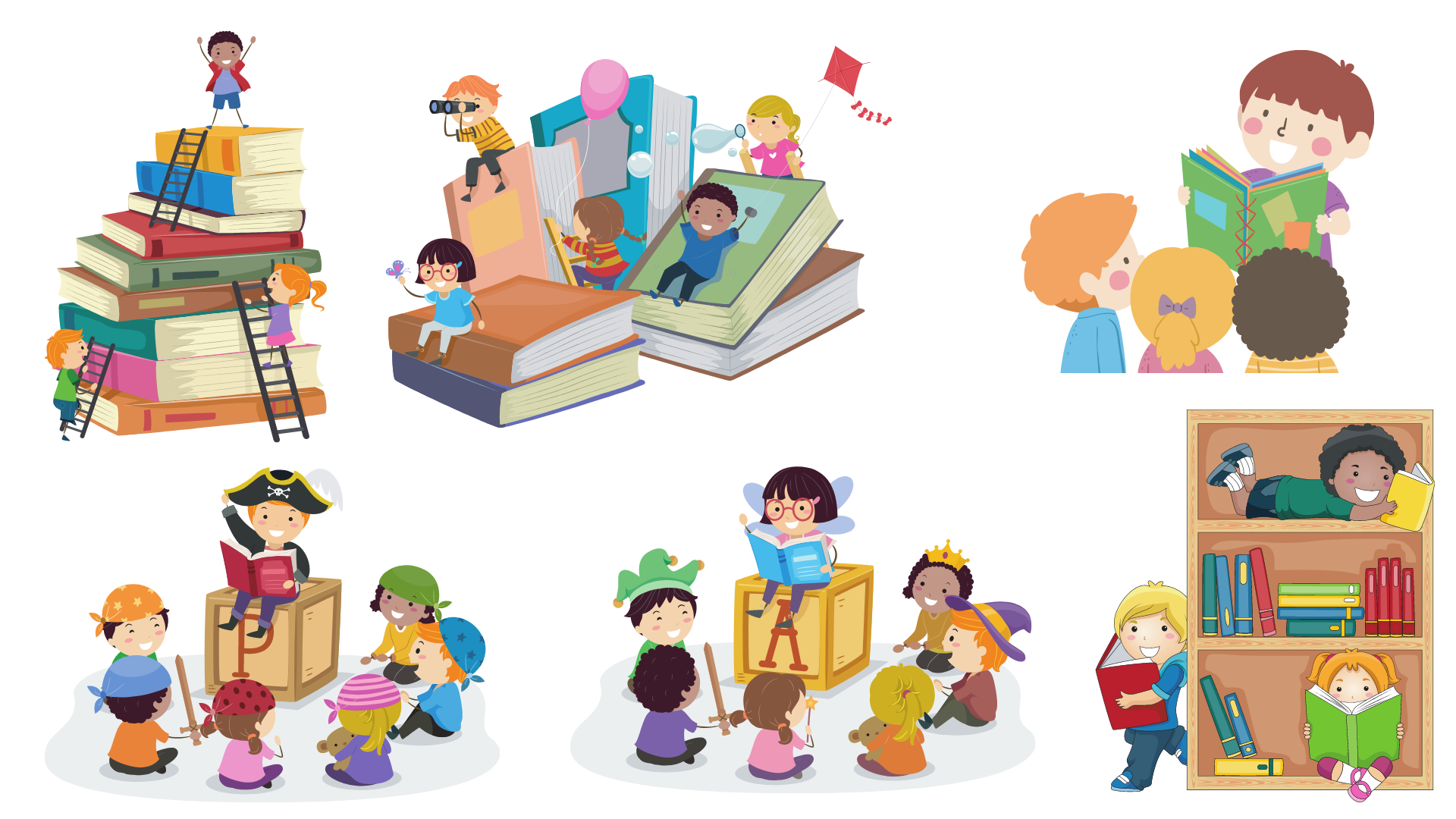 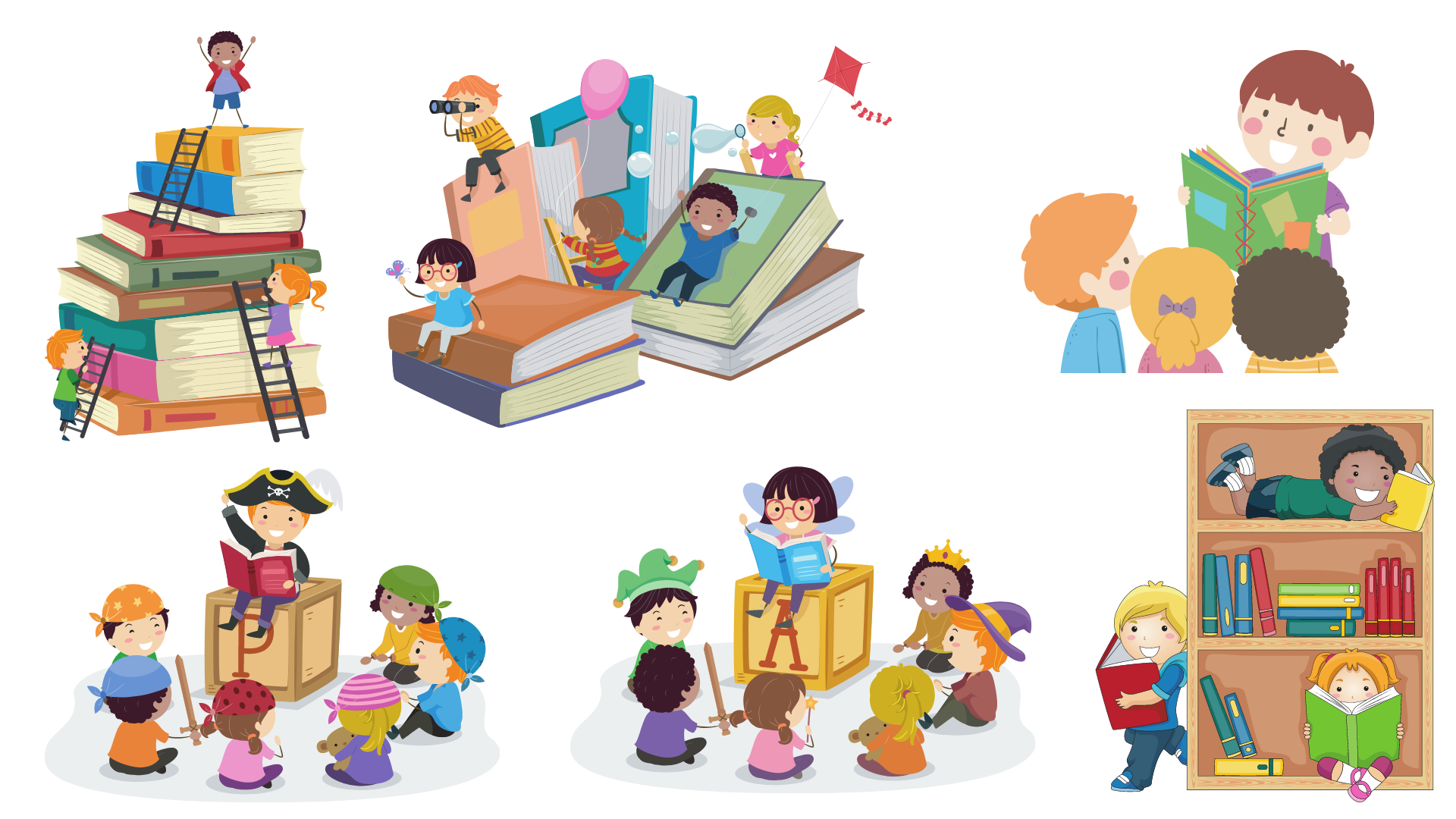 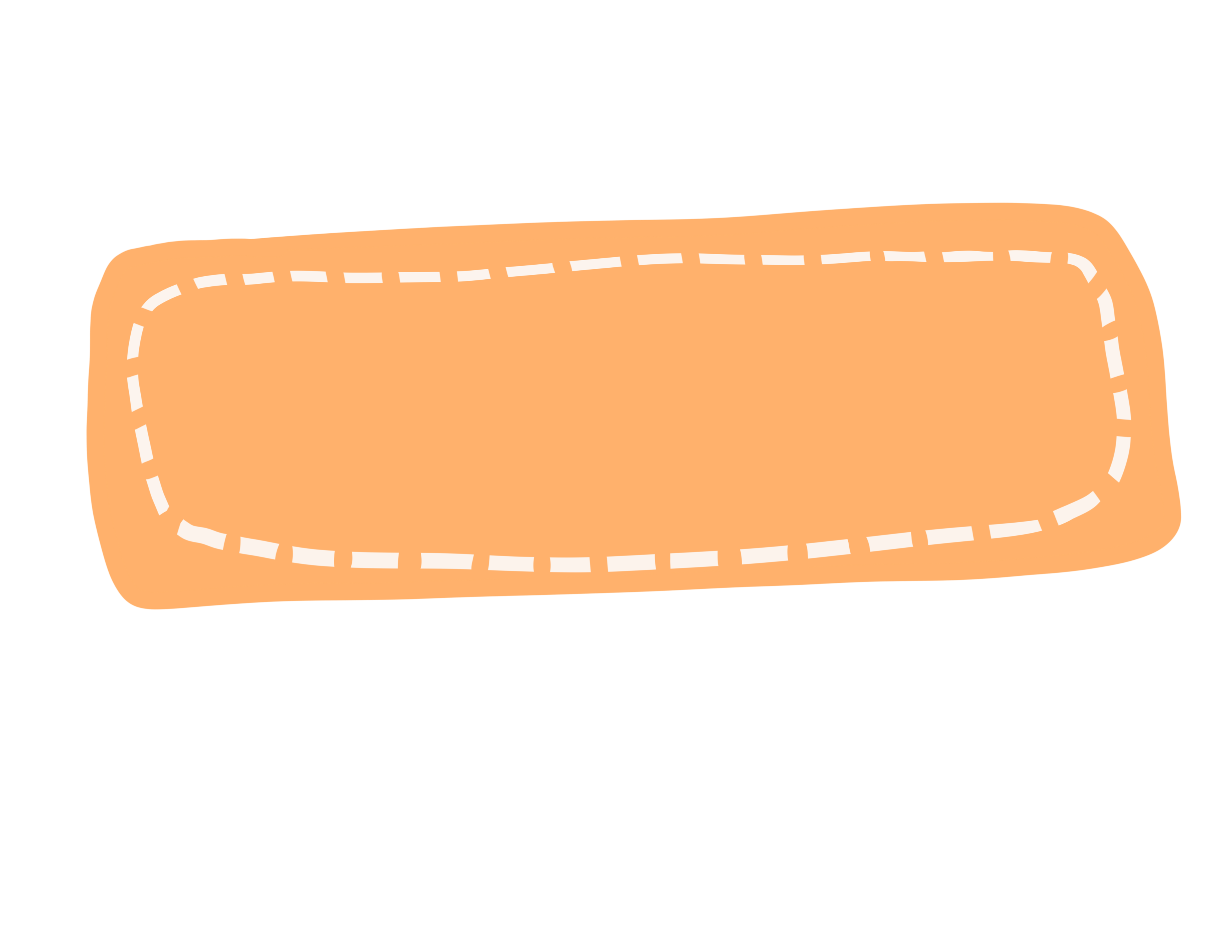 Tiêu chí đánh giá:
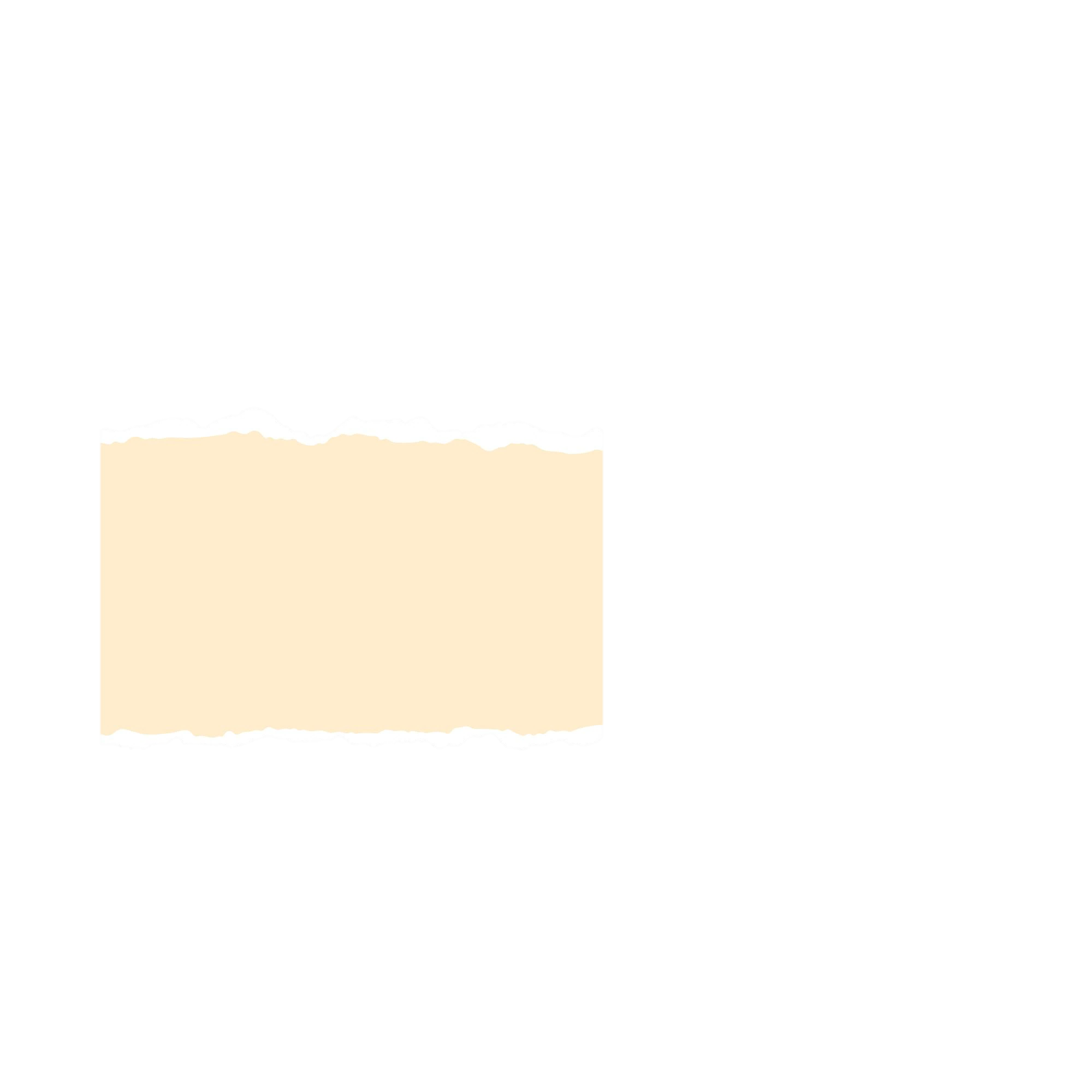 1- Nội dung câu chuyện đúng chủ đề
2- Cách kể hay, có phối hợp với giọng điệu, cử chỉ
3- Nêu đúng ý nghĩa của truyện
4- Trả lời được các câu hỏi của bạn hoặc đặt được các câu hỏi cho bạn
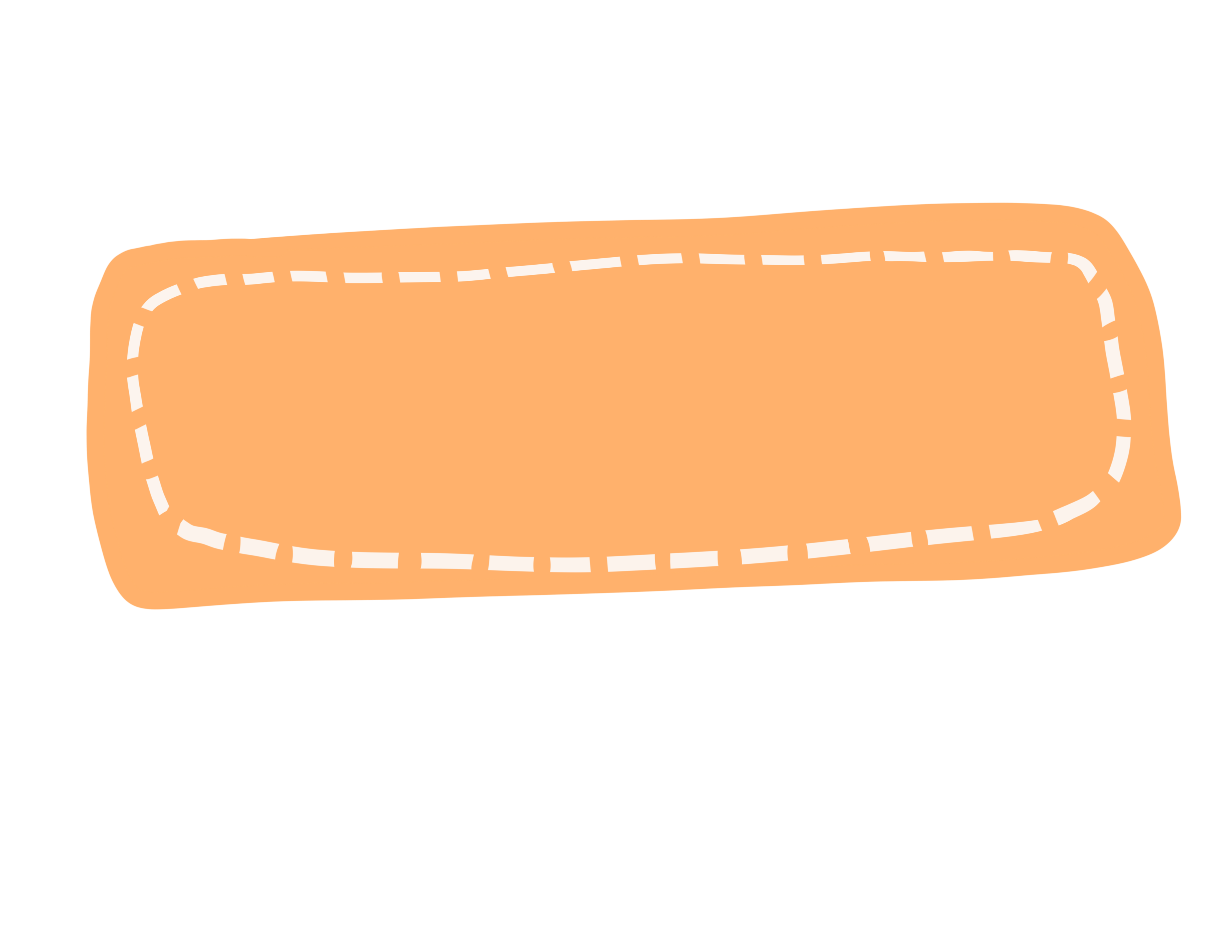 Dặn dò
Tập kể cho người thân nghe. 
Chuẩn bị: Bài tiếp theo